AKREDİTASYON
Dr. PINAR ÇELEBİ DEMİRARSLAN
BARÜ İİBFİŞLETME BÖLÜMÜ
Akreditasyon nedir?
Avantajları
Öğrenci Sorumlulukları
İÇERİK
Yükseköğretimde akreditasyon akademik kalite, saydamlık ve hesap verme sorumluluğunun bir aracıdır.
DENKLİK
AKREDİTASYON
Üniversite geneli
Bölüm olarak
Kurumsal Akreditasyon Programı (KAP); yükseköğretim kurumlarındaki 
kalite güvencesi, 
eğitim-öğretim, 
araştırma-geliştirme, 
toplumsal katkı ve 
yönetim sistemi 
süreçlerinin “PUKÖ” döngüsü kapsamında değerlendirilmesini sağlayan bir dış değerlendirme yöntemidir.
YÖKAK
KURUMSAL AKREDİTASYON
Bölümümüzün 
önceden belirlenmiş, 
akademik ve alana özgü standartları 
karşılayıp karşılamadığını ölçen değerlendirme ve dış kalite güvence sürecidir.
Bir akreditasyon kuruluşu
PROGRAM AKREDİTASYONU
Akreditasyon sisteminin amaçları:

Yükseköğretim kurumlarının karşılıklı birbirlerini tanıma sürecini kolaylaştırmak ve hızlandırmak ile
Diploma ve unvanların karşılaştırılabilmesine yardımcı olmaktır.
AMAÇ
Tam ve koşullu akreditasyon kararları YKS Yükseköğretim Programları ve Kontenjanları Kılavuzunda belirtilir.
HANGİ BÖLÜMLER / ÜNİVERSİTELER AKREDİTASYONA SAHİP?
Akreditasyon süreçlerinde başarı elde edilmesiyle birlikte, üniversitemizin ulusal ve uluslararası düzeyde tanınırlığı ve bilinirliği artacaktır. 

Kalite güvence sistemi belgelendirilmiş bir üniversiteden mezun olmak ulusal ve uluslararası düzeyde iş bulma imkanına katkı sağlayacaktır.
Akreditasyon : Kalite Güvencesi
AKREDİTE BÖLÜM / ÜNİVERSİTE AVANTAJLARI
Üniversitemiz YÖKAK kurumsal Akreditasyon Programına dahil olmuştur.
Bölümümüz Program Akreditasyonuna başvurmuştur.
AKREDİTASYON
STAR Akreditasyon Kurumu Değerlendiricileri bölümümüzü ziyaret ederek yönetici, personel ve öğrenciler ile görüşmeler gerçekleştirecektir.
Program kapsamında YÖKAK Değerlendiricileri üniversitemizi ziyaret ederek yönetici, personel ve öğrenciler ile görüşmeler gerçekleştirecektir.
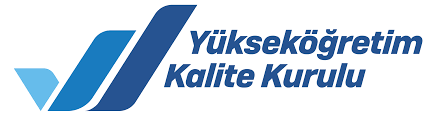 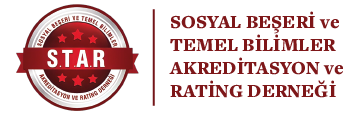 Bölümümüz web sitesini, öğrenci menüsü ve kalite menüsünü incelemeniz,
Üniversitemiz ve bölümümüzde yürütülen kalite çalışmaları ve faaliyetlerinden haberdar olmanız,
Ders izlencelerinden (ders tanıtım formlarından) haberdar olmanız,
Danışmanınızı bilmeniz ve iletişim halinde olmanız,
Bu sunumda belirtilen öğrenci anketlerinden haberdar olmanız,
Üniversitemiz 2022 Kurum İç Değerlendirme Raporundan ve Bölüm İç Değerlendirme Raporundan haberdar olmanız.
ÖĞRENCİLERİMİZDEN BEKLENTİLERİMİZ
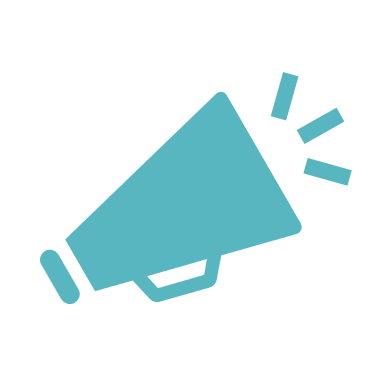 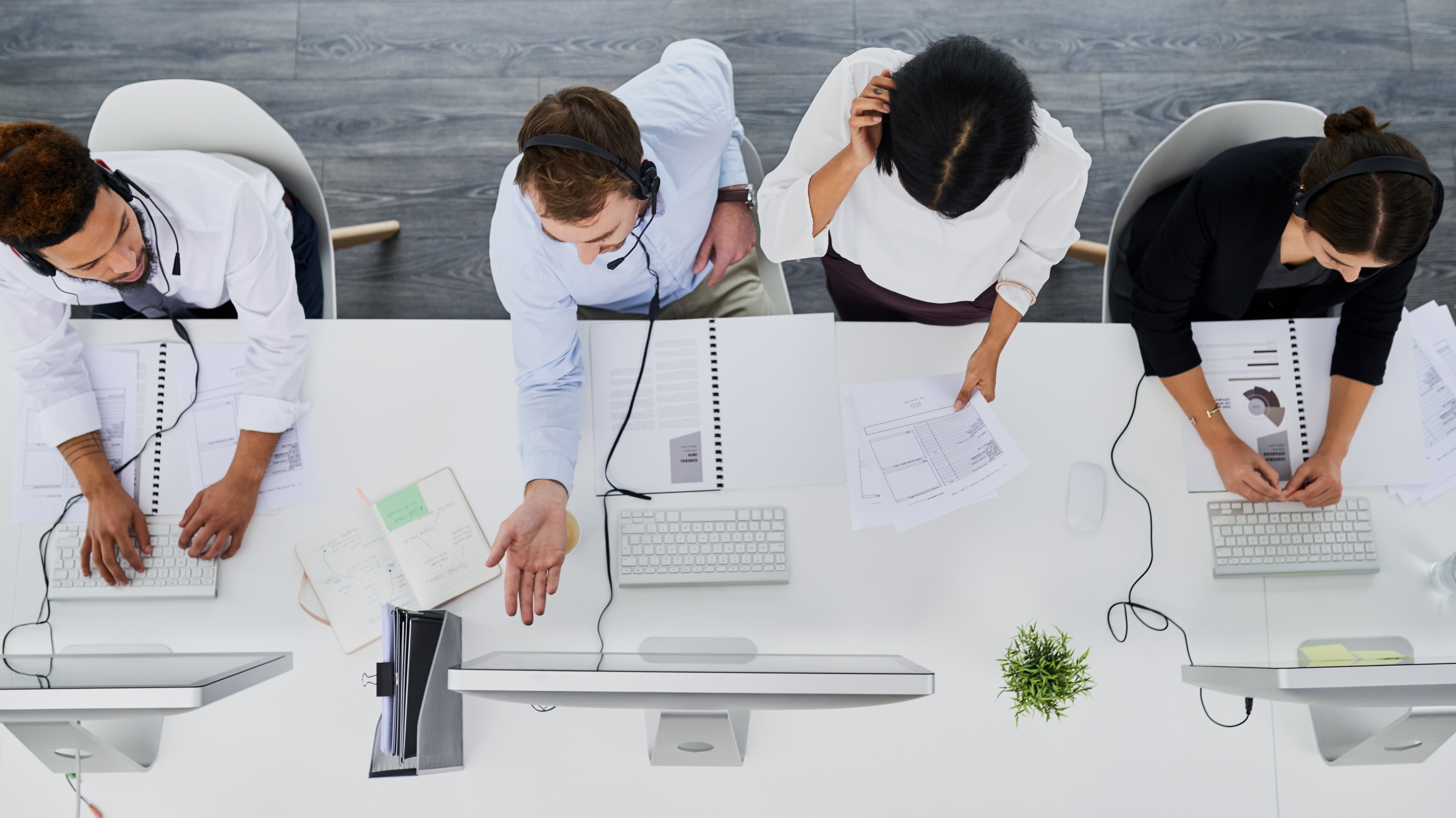 ÖĞRENCİLERİMİZDEN BEKLENTİLERİMİZ
Sınıf Temsilcisi
Bölüm Temsilcisi
Bölüm İç Değerlendirici
Kurum İç Değerlendirici
DERS DEĞERLENDİRME ANKETLERİ
Yıl sonlarında
LİSANS ÇIKIŞ ANKETLERİ
Son sınıfta
Program Çıktıları
Eğitim Amaçları
MEZUN ANKETİ
Bölüm
Üniversite
İŞ VEREN ANKETİ
ANKETLER
KALİTE
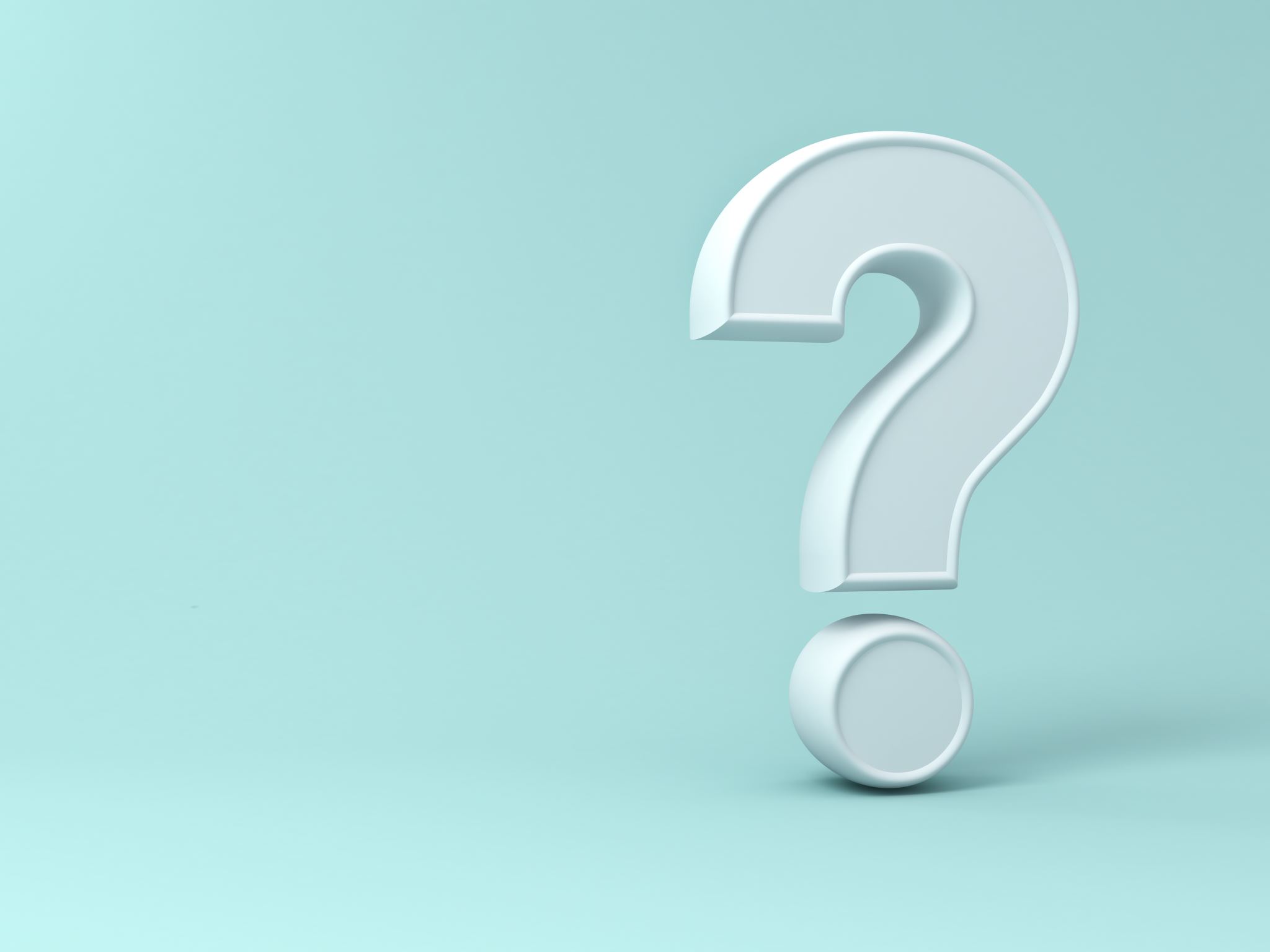 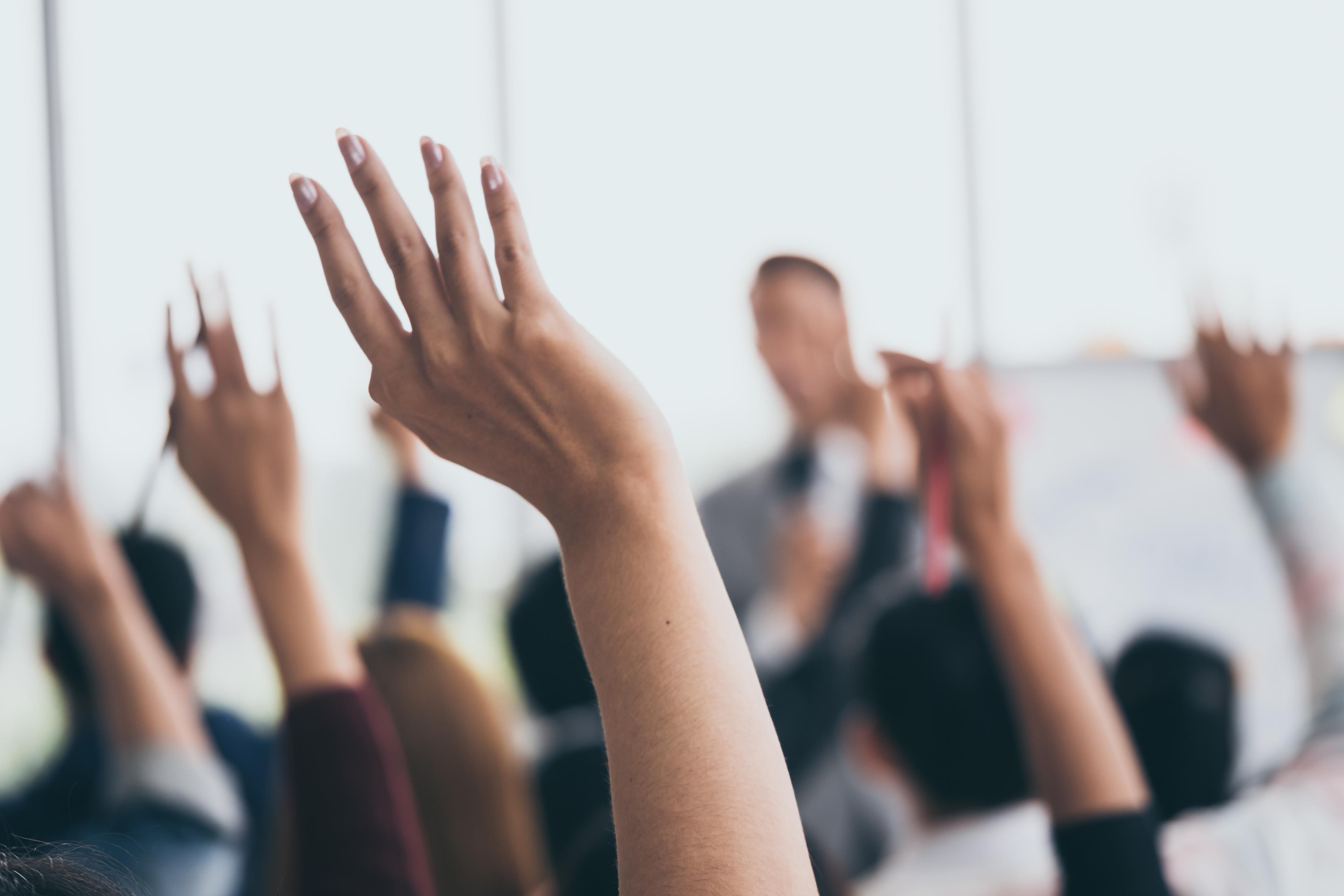 SORU